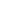 Hematopoiesis: Red Blood Cells Digital Laboratory
It’s best to view this in Slide Show mode, especially for the quizzes.
This module will take approximately 75 minutes to complete.
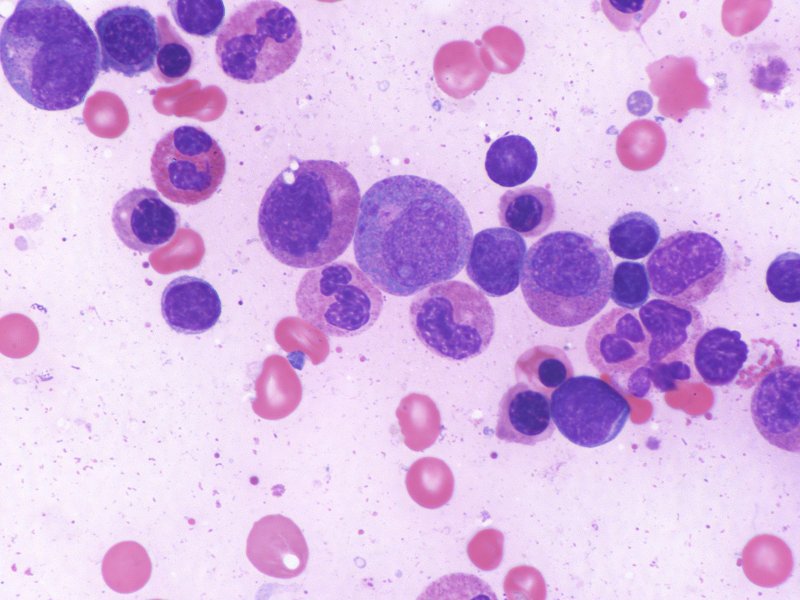 After completing this exercise, you should be able to:
 
Distinguish, at the light microscope level, each of the following::
	Stages in erythroid development
		Proerythroblast
		Basophilic erythroblast
		Polychromatophilic erythroblast
		Orthochromatophilic erythroblast
		Reticulocyte
		Mature red blood cell
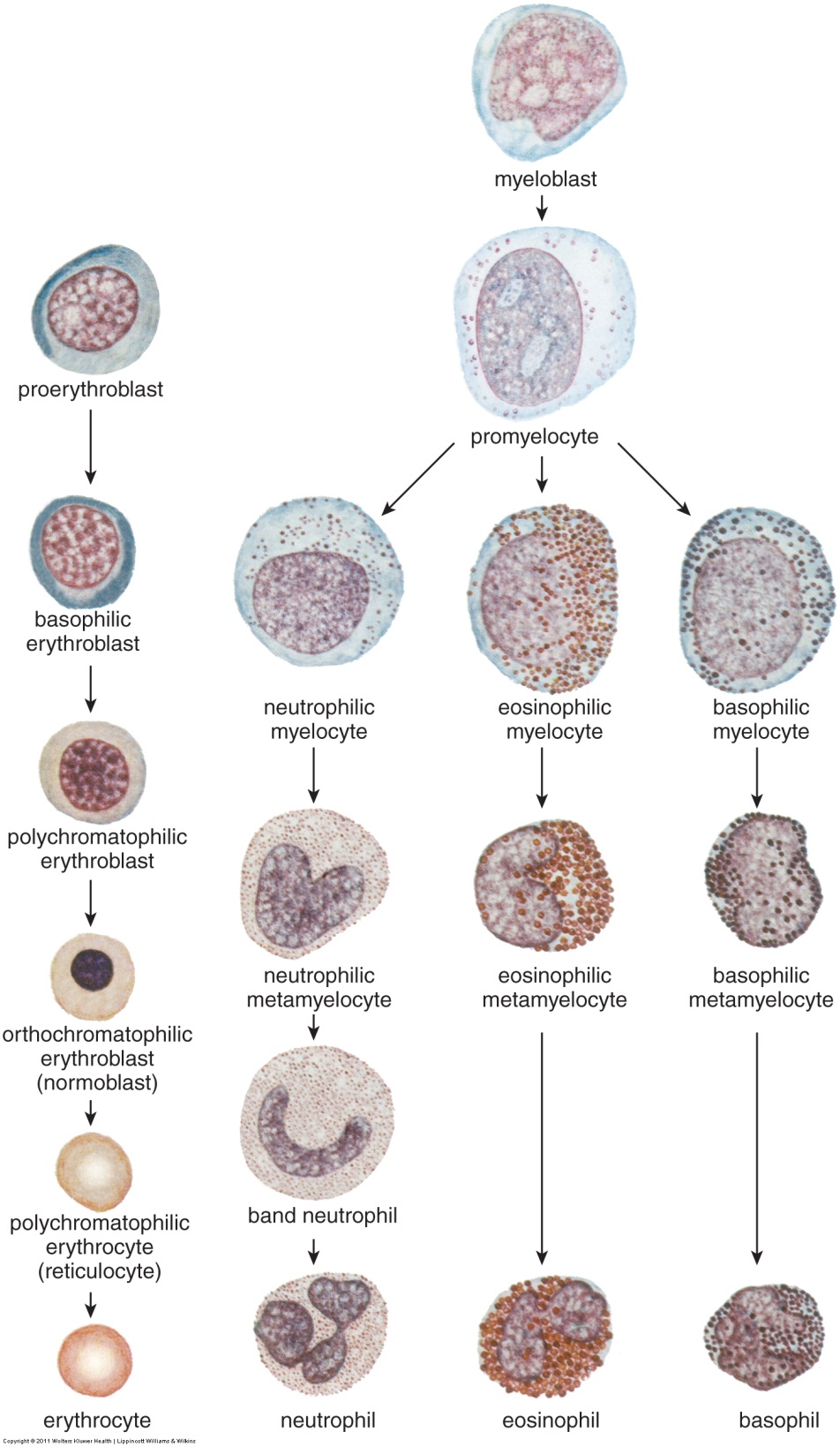 HEMATOPOIESIS
The image to the left shows the major stages of blood cell development that we will identify in these modules:

This module will focus on the development of red blood cells (RBCs) (left column).

A key difference between development of RBCs and granulocytes is that RBCs lack cytoplasmic granules.

Another thing to keep in mind when studying RBC precursors is that the final cell, the erythrocyte, is essentially a bag of hemoglobin, a soluble cytosolic protein.  Therefore, early RBC precursor cells will contain numerous free ribosomes necessary for hemoglobin synthesis, and, therefore, will have intense cytoplasmic basophilia.  As the cells mature, they produce hemoglobin, with a concomitant reduction in the number of ribosomes; therefore, you expect maturing red blood cells to gradually become less basophilic and more eosinophilic.

Finally, mature RBCs lack a nucleus.  During RBC development, the nucleus gradually condenses until it is  fully compact.  This chromatin form is removed from the cell when nearly mature.
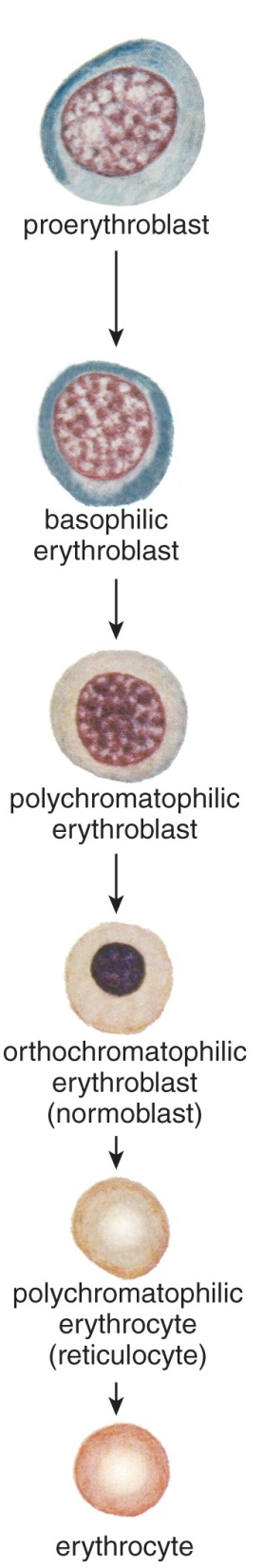 HEMATOPOIESIS – RED BLOOD CELLS
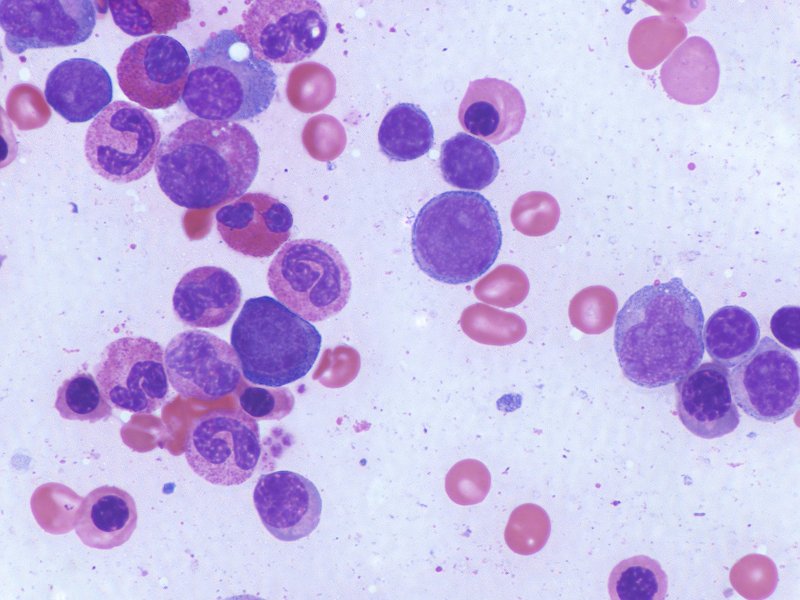 Proerythroblast
	--large cell
	--large round nucleus
	--nucleoli (at least one)
	--fine chromatin pattern
	--basophilic cytoplasm
	--absence of granules
If you don’t readily recognize these features in this cell, you should return to the Hematopoiesis: Overview module.
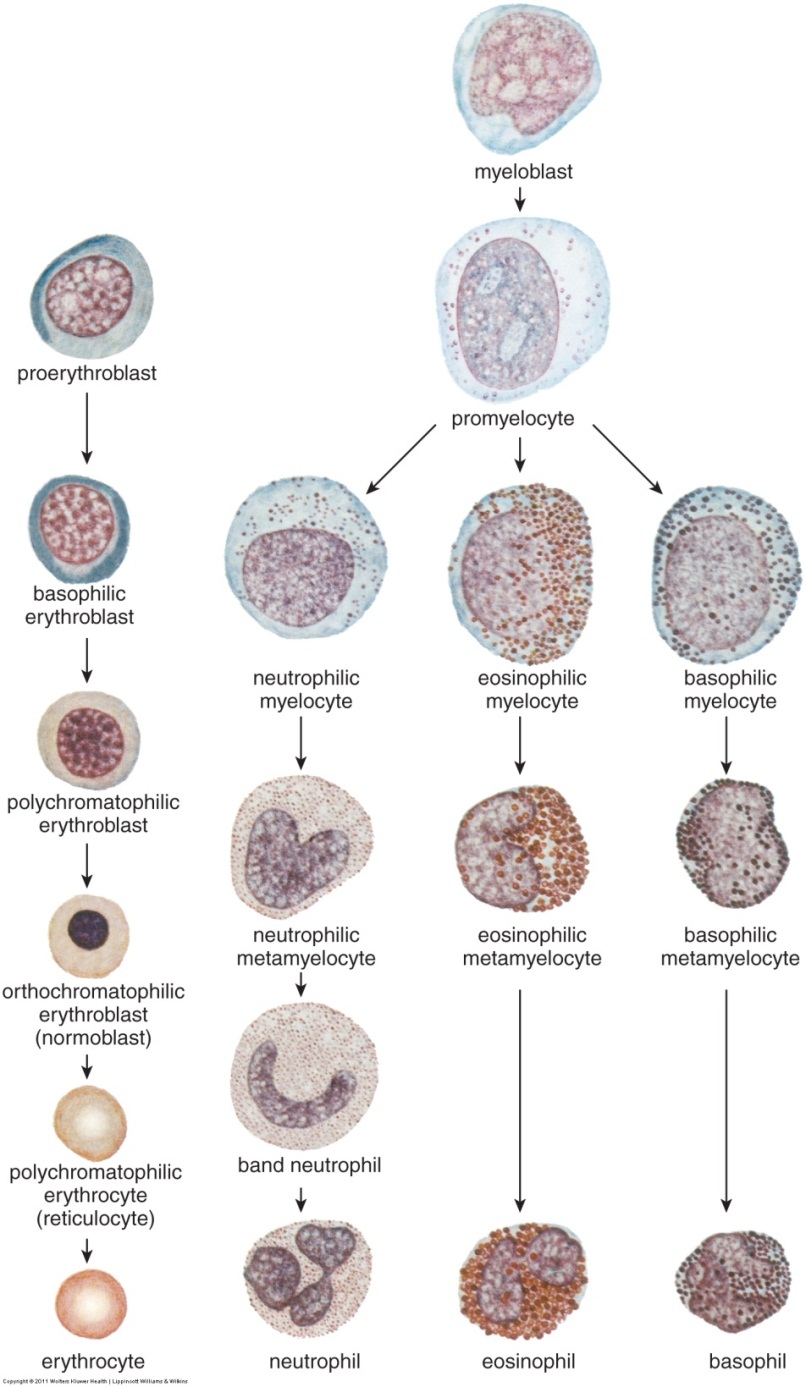 HEMATOPOIESIS – RED BLOOD CELLS
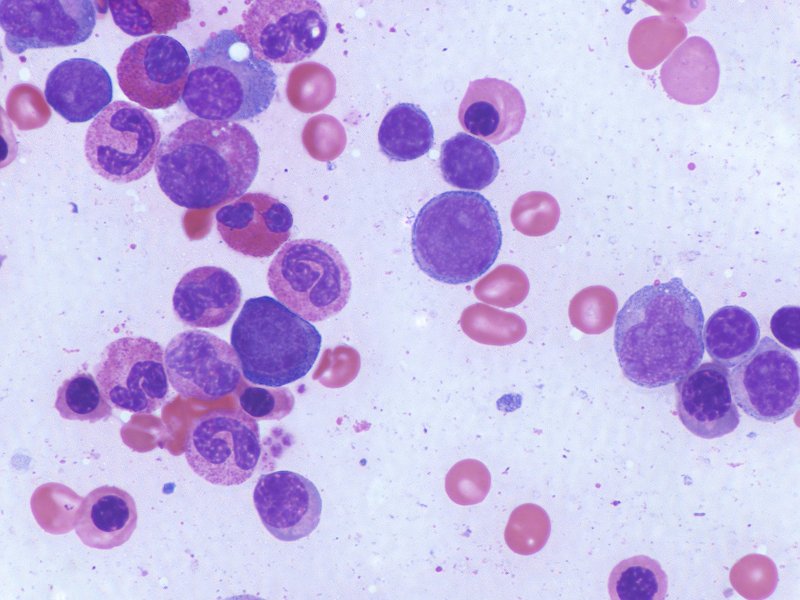 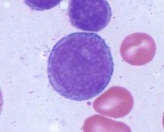 Myeloblast
	--large cell
	--large round nucleus
	--nucleoli (at least one)
	--fine chromatin pattern
	--basophilic cytoplasm
	--absence of granules
Proerythroblast
	--large cell
	--large round nucleus
	--nucleoli (at least one)
	--fine chromatin pattern
	--basophilic cytoplasm
	--absence of granules
Those of you that are astute scholars are probably screaming “Hey Lowrie, these cells have the same features.  How do I tell them apart.”  If you weren’t an astute scholar screaming this, you can scream it now, I won’t know the difference.

Turns out, to create the list for the proerythroblast, I cut and pasted the list for the myeloblast from the previous module.  There is indeed at least one way to differentiate these cells (see next slide), but, for our course, we don’t ask you to do so.

However, since we like to get ONE answer to grade on our practical exams, we ask you to know what “blasts” look like.  In exams, we would ask “This cells is in the erythrocyte series.  Identify this cell.”  or something like that.  In this case, myeloblast would not be correct.
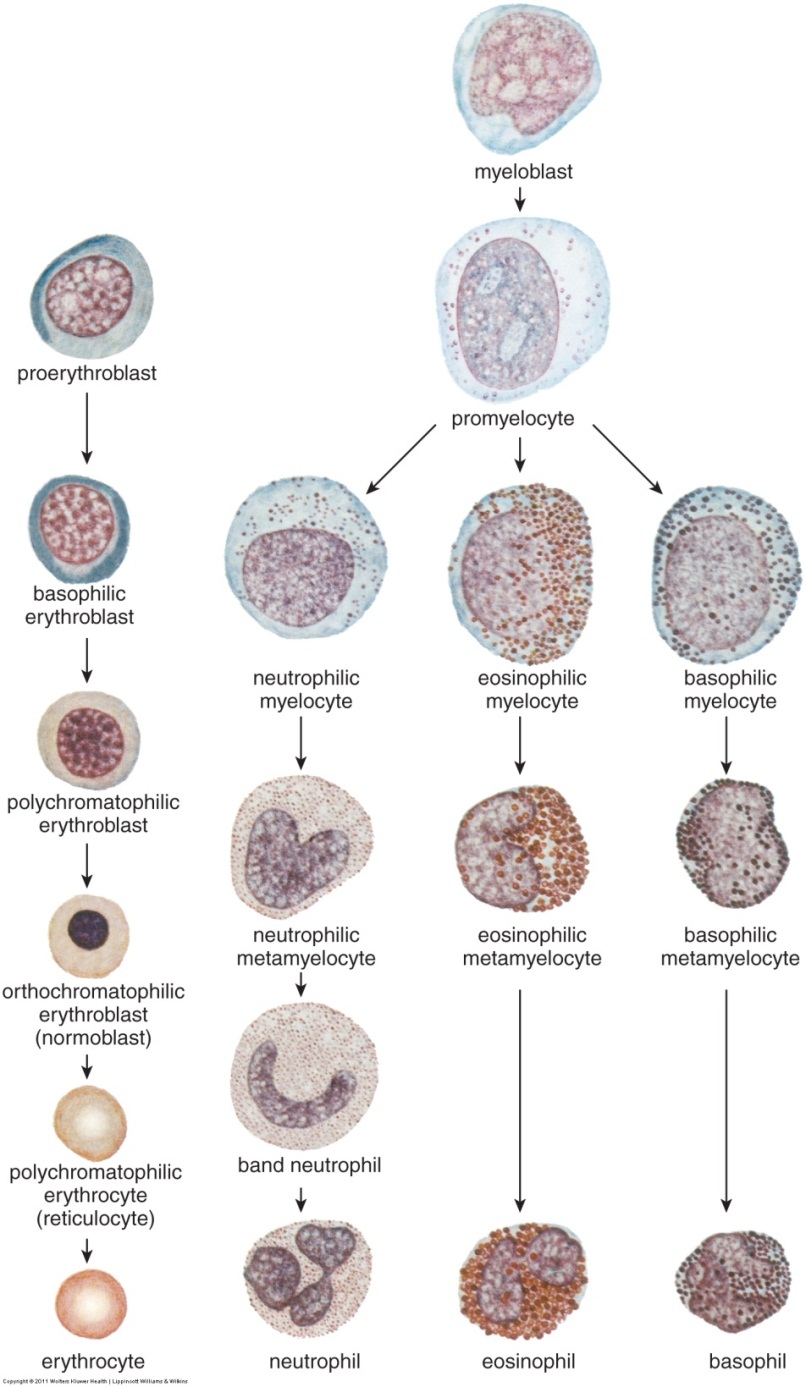 HEMATOPOIESIS – RED BLOOD CELLS
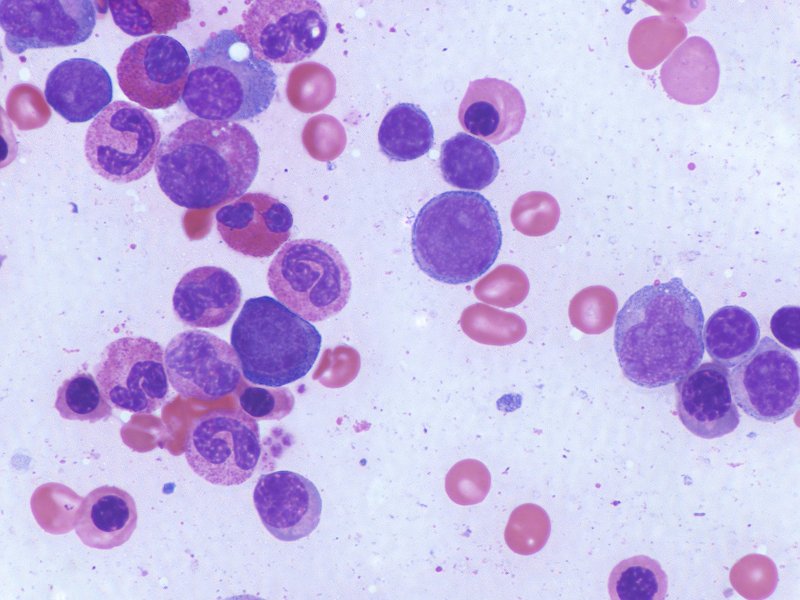 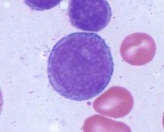 Myeloblast
	--large cell
	--large round nucleus
	--nucleoli (at least one)
	--fine chromatin pattern
	--basophilic cytoplasm
	--absence of granules
Proerythroblast
	--large cell
	--large round nucleus
	--nucleoli (at least one)
	--fine chromatin pattern
	--basophilic cytoplasm
	--absence of granules
For the curious, many of you might have noticed that this proerythroblast has more intense cytoplasmic basophilia than the myeloblast.  That’s because proerythroblasts have more intense cytoplasmic basophilia than myeloblasts – due to more ribosomes.
Personally, though I hate picking colors for paint or weddings, I think the proerythroblast  outshines the myeloblast.  Its cytoplasm is such an awesome blue to look at, which makes for a much cooler cell.  The myeloblast must be jealous. 

This is like the efferent ductules being the ugly cousin of the epididymis.  Just my quirk.
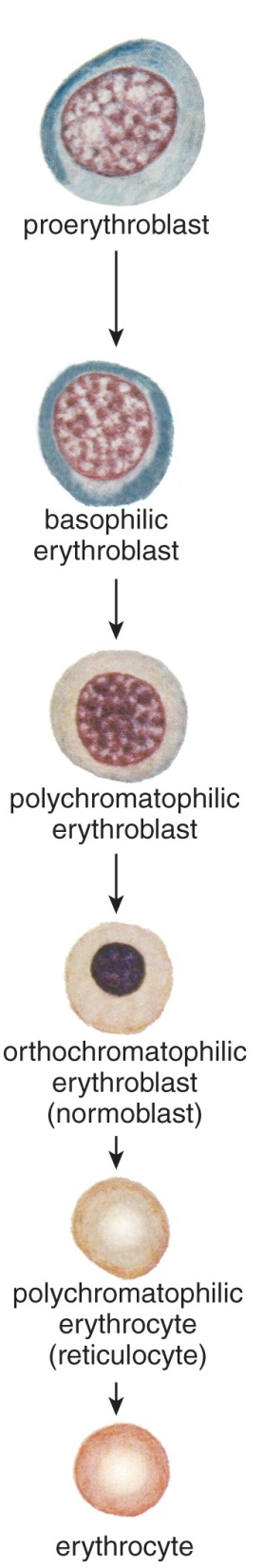 HEMATOPOIESIS – RED BLOOD CELLS
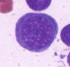 Basophilic erythroblast
	--large cell
	--large round nucleus
	--absence of nucleoli
	--clumpy chromatin pattern
	--basophilic cytoplasm
	--absence of granules
HEMATOPOIESIS – RED BLOOD CELLS
Video of proerythroblasts and basophilic erythroblasts  – SL68
Link to SL 068 and SL 177 
Be able to identify:
Proerythroblast 
Basophilic erythroblast
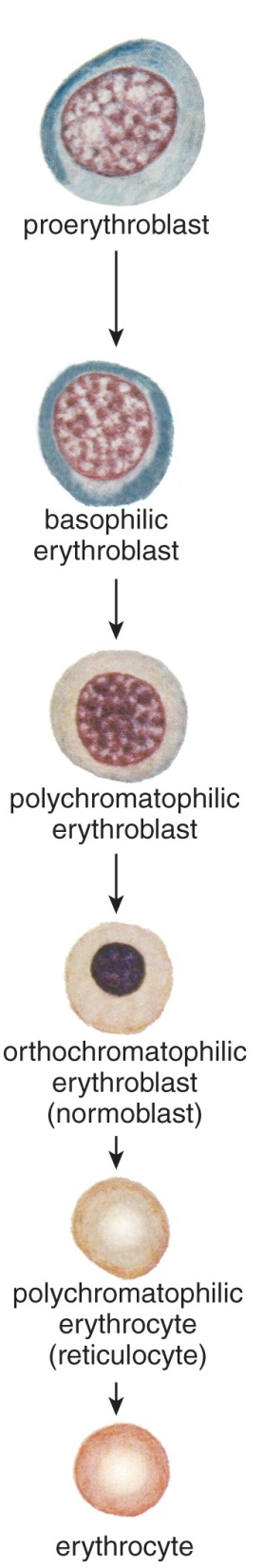 HEMATOPOIESIS – RED BLOOD CELLS
Basophilic erythroblast
	--large cell
	--large round nucleus
	--absence of nucleoli
	--clumpy chromatin pattern
	--basophilic cytoplasm
	--absence of granules
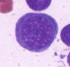 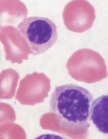 polychromatophilic erythroblast
	--smaller cell
	--smaller nucleus
	--absence of nucleoli
	--more clumpy chromatin pattern
	--basophilic + eosinophilic cytoplasm
	--absence of granules
orthochromatophilic erythroblast
	--small cell
	--small nucleus
	--absence of nucleoli
	--mostly clumpy chromatin pattern
	--mostly eosinophilic cytoplasm
	--absence of granules
Again, note the general trends here:  cell gets smaller, nucleus gets smaller, chromatin condenses, so more clumps and less spaces, cytoplasm turns from blue to pink
HEMATOPOIESIS – RED BLOOD CELLS
Video of basophilic erythroblast  polychromatophilic erythroblast  orthochromatophilic erythroblast – SL177
Link to SL 068 and SL 177 
Be able to identify:
Basophilic erythroblast
Orthochromatophilic erythroblast
Polychromatophilic erythroblast
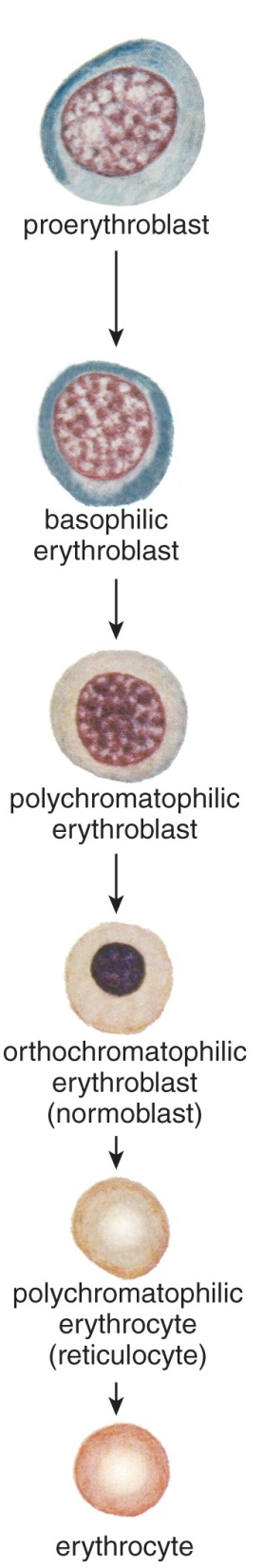 HEMATOPOIESIS – RED BLOOD CELLS
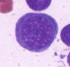 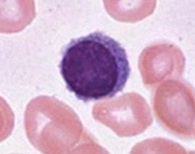 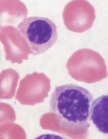 Many students get confused between maturing red blood cells and a lymphocyte (above).   Recall that the lymphocyte has a small condensed nucleus, with a thin rim of blue cytoplasm.  The cell in the RBC series that has a blue cytoplasm similar to the lymphocyte is the basophilic erythroblast.  These two cells can be distinguished because the basophilic erythroblast is larger, with a larger nucleus, and a chromatin pattern that is clumpy but has a good number of clear areas within the nucleus.  By the time the nucleus of the RBC condenses enough to look like the nucleus of the lymphocyte, the cell has already begun to synthesize hemoglobin, so it’s cytoplasm has enough eosinophilia to distinguish it from the basophilic cytoplasm of the lymphocyte.
HEMATOPOIESIS – RED BLOOD CELLS
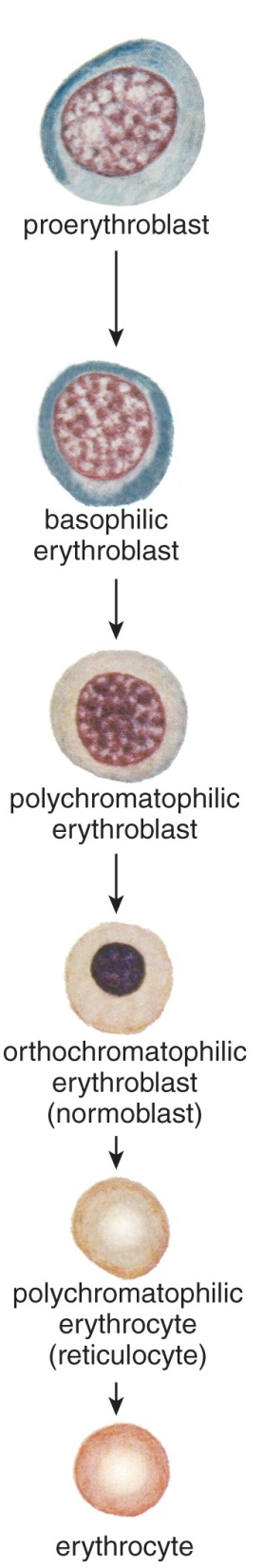 orthochromatophilic erythroblast
	--small cell
	--small nucleus
	--absence of nucleoli
	--mostly clumpy chromatin pattern
	--mostly eosinophilic cytoplasm
	--absence of granules
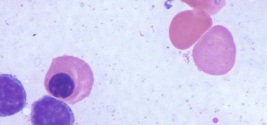 After the maturing RBC loses its nucleus, it is called a polychromatophilic erythrocyte, or reticulocyte, which is released into the circulation.  The reticulocyte still has a small number of ribosomes, so although it is fairly eosinophilic, it is tinged with a little basophilia (the cell indicated by the arrow is probably a reticulocyte).   Although this is a bone marrow smear, reticulocytes can be identified this way in peripheral blood (or at least we can guess which are reticulocytes).
HEMATOPOIESIS – RED BLOOD CELLS
Video of reticulocyte – SL21
Link to SL 021
Be able to identify:
Reticulocyte (actually, we never ask this on an exam, seriously)
HEMATOPOIESIS – RED BLOOD CELLS
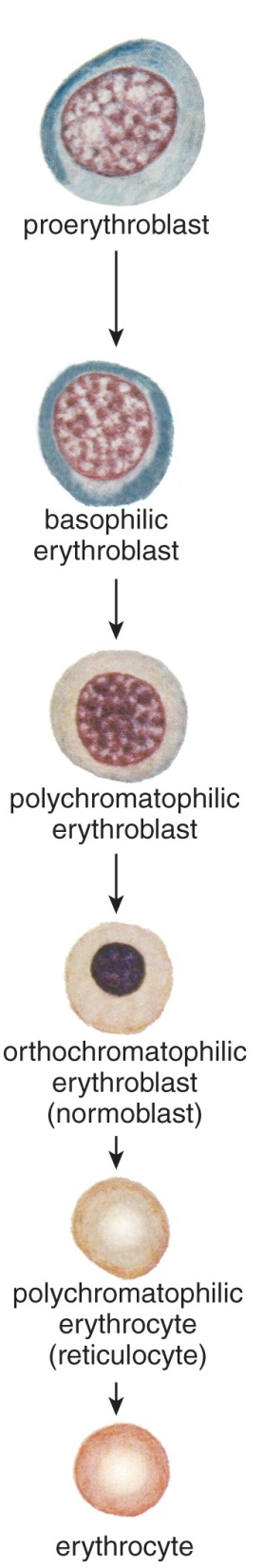 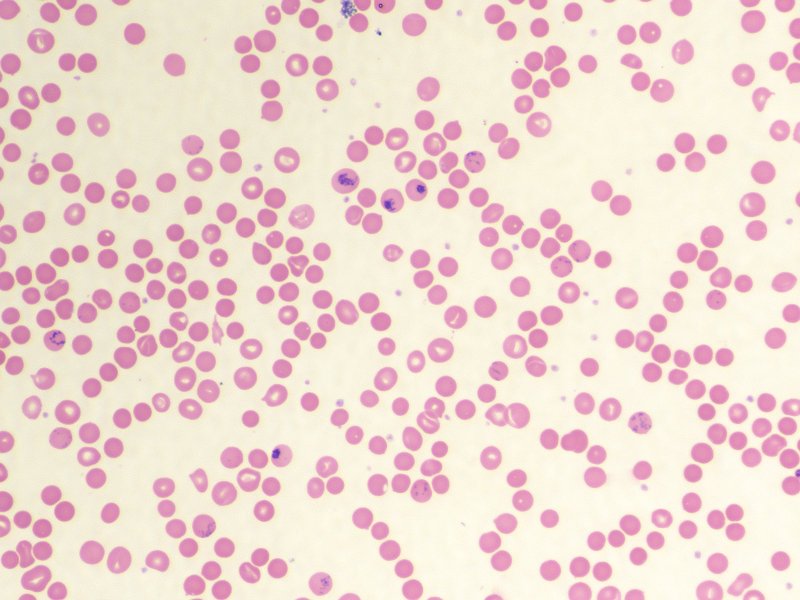 Reticulocytes actually got this name because when supravital dyes stain the remaining ribosomes, it appears as a reticulum, as seen above.
Be VERY careful here.  The polychromatophilic erythroCYTE (aka reticulocyte) is a different cell from the polychromatophilic erythroBLAST.  Even if you try to avoid this by calling the polychromatophilic erythrocyte a reticulocyte, make sure you don’t get tripped up by calling the polychromatophilic erythroblast a polychromatophilic erythrocyte.  OUCH!!!
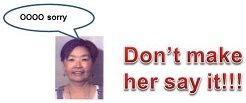 HEMATOPOIESIS – RED BLOOD CELLS
Video of reticulocyte with supravital staining – SL22
Link to SL 022 
Be able to identify:
Reticulocyte (we have used this slide on exams)
The next set of slides is a quiz for this module.  You should review the structures covered in this module, and try to visualize each of these in light and electron micrographs.
 
Distinguish, at the light microscope level, each of the following::
	Stages in erythroid development
		Proerythroblast
		Basophilic erythroblast
		Polychromatophilic erythroblast
		Orthochromatophilic erythroblast
		Reticulocyte
		Mature red blood cell
Final quiz
Self-check:  Identify the cell indicated by the arrow. (advance slide for answer)
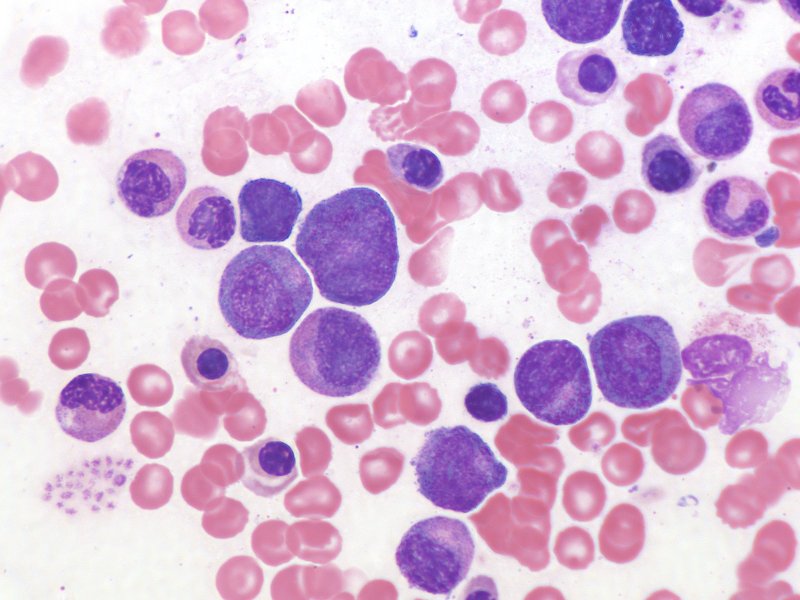 Neutrophilic myelocyte
Final quiz
Self-check:  Identify the cell indicated by the arrow. (advance slide for answer)
Orthochromatophilic erythroblast
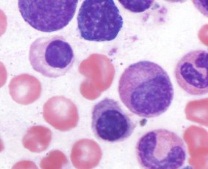 Final quiz
Self-check:  Identify the cell indicated by the arrow. (advance slide for answer)
monocyte
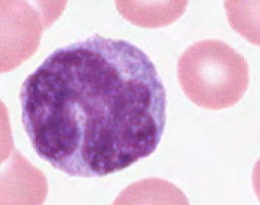 Final quiz
Self-check:  Identify the cell indicated by the arrow. (advance slide for answer)
reticulocyte
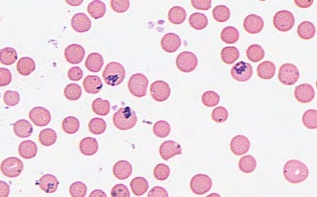 Final quiz
Self-check:  Identify the cell indicated by the arrow. (advance slide for answer)
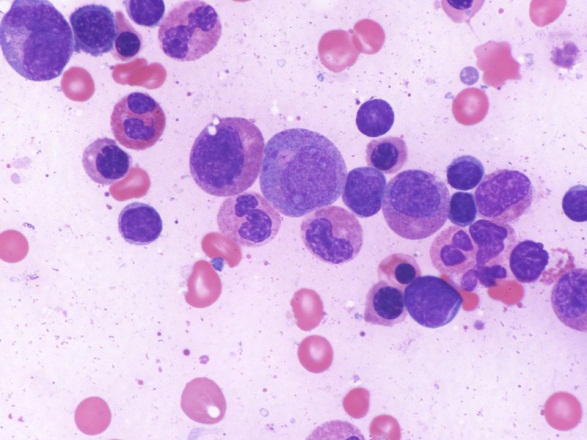 basophilic erythroblast
(a small one)
Final quiz
Self-check:  Identify the cell indicated by the arrow. (advance slide for answer)
(almost) mature neutrophil
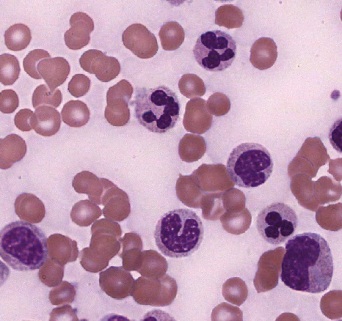 Final quiz
Self-check:  Identify the cell indicated by the arrow. (advance slide for answer)
Myeloblast (or proerythroblast)
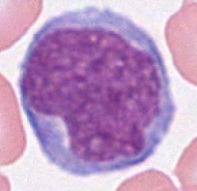 Final quiz
Self-check:  Identify the cell indicated by the arrow. (advance slide for answer)
Basophilic somethingocyte
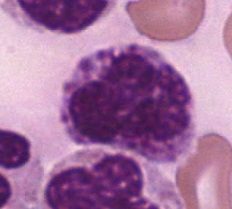 Final quiz
Self-check:  Identify the cell indicated by the arrow. (advance slide for answer)
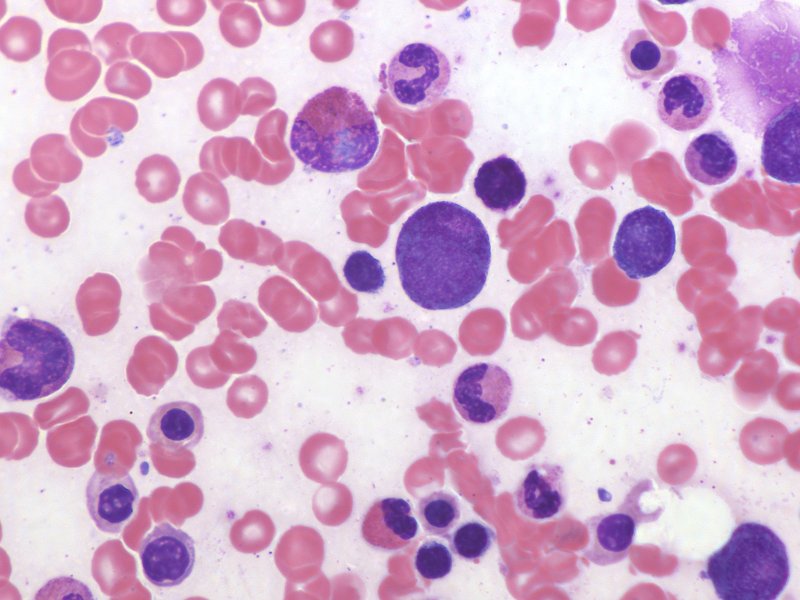 Neutrophilic band cell
Final quiz
Self-check:  Identify the cell indicated by the arrow. (advance slide for answer)
Neutrophilic myelocyte
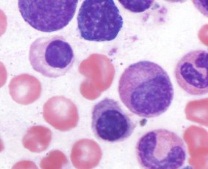 Final quiz
Self-check:  Identify the cell indicated by the arrow. (advance slide for answer)
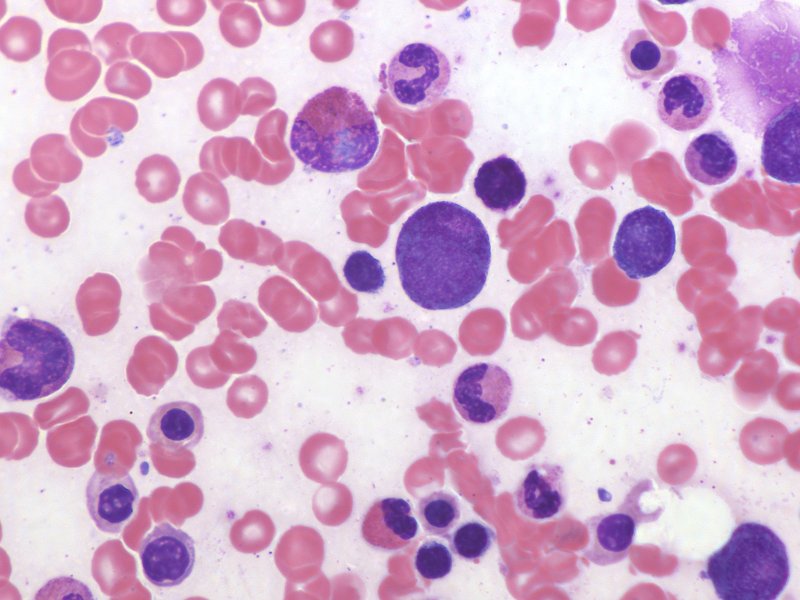 orthochromatophilic erythroblast
Final quiz
Self-check:  Identify the cell indicated by the arrow. (advance slide for answer)
lymphocyte
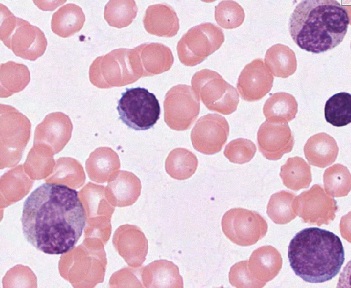 Final quiz
Self-check:  Identify the cell indicated by the arrow. (advance slide for answer)
promyelocyte
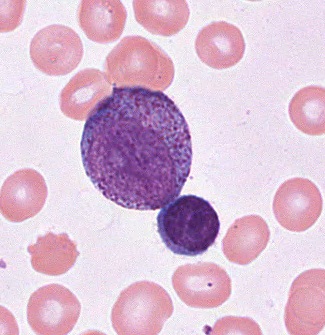 Final quiz
Self-check:  Identify the cell indicated by the arrow. (advance slide for answer)
neutrophil
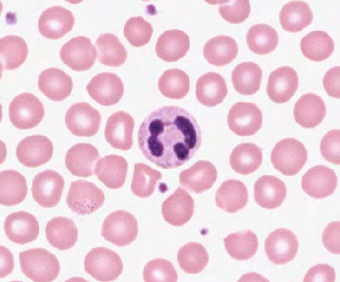 Final quiz
Self-check:  Identify the cell indicated by the arrow. (advance slide for answer)
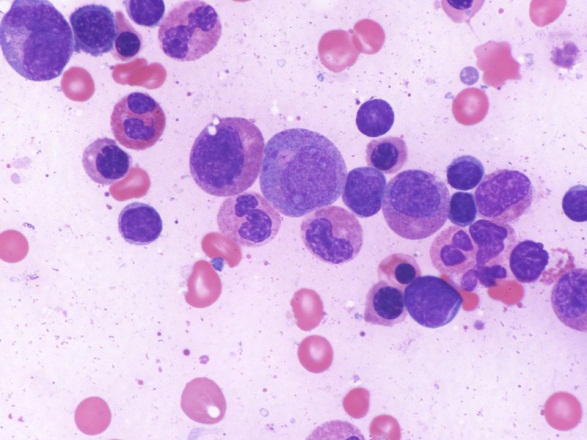 Neutrophilic metamyelocyte
Final quiz
Self-check:  Identify the cell indicated by the arrow. (advance slide for answer)
eosinophil
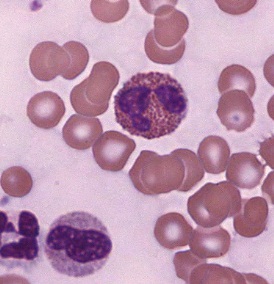 Final quiz
Self-check:  Identify the cell indicated by the arrow. (advance slide for answer)
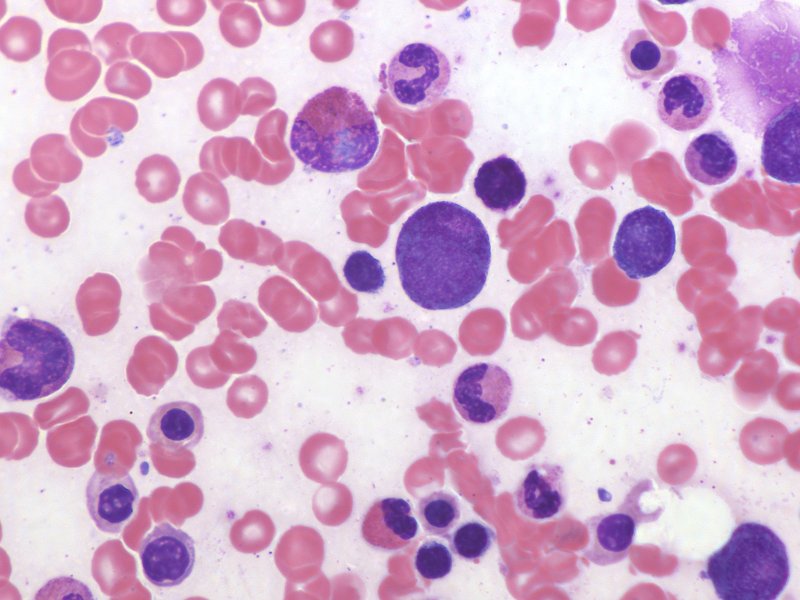 orthochromatophilic erythroblast
Final quiz
Self-check:  Identify the cell indicated by the arrow. (advance slide for answer)
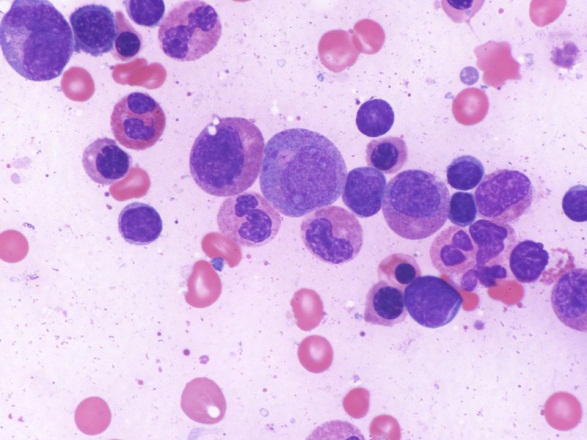 Polychromatophilic erythroblast
Final quiz
Self-check:  Identify the cell indicated by the arrow. (advance slide for answer)
basophil
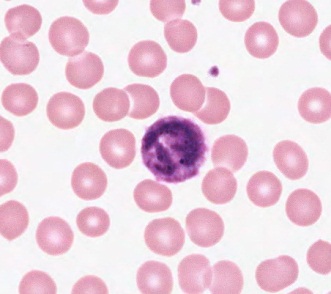 Final quiz
Self-check:  Identify the cell indicated by the arrow. (advance slide for answer)
lymphocyte
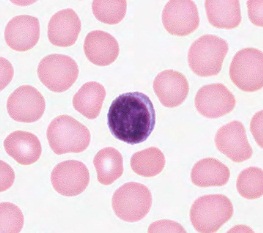 Final quiz
Self-check:  Identify the cell indicated by the arrow. (advance slide for answer)
Eosinophilic myelocyte
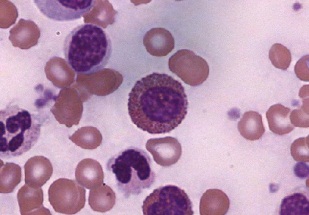 Final quiz
Self-check:  Identify the cell indicated by the arrow. (advance slide for answer)
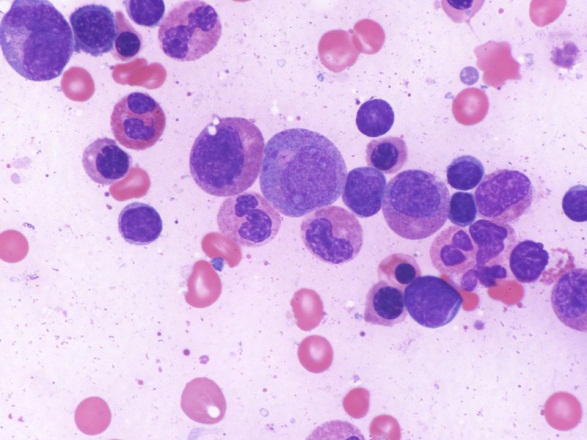 lymphocyte
Final quiz
Self-check:  Identify the cell indicated by the arrow. (advance slide for answer)
eosinophilic metamyelocyte
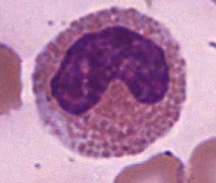 Final quiz
Self-check:  Identify the cell indicated by the arrow. (advance slide for answer)
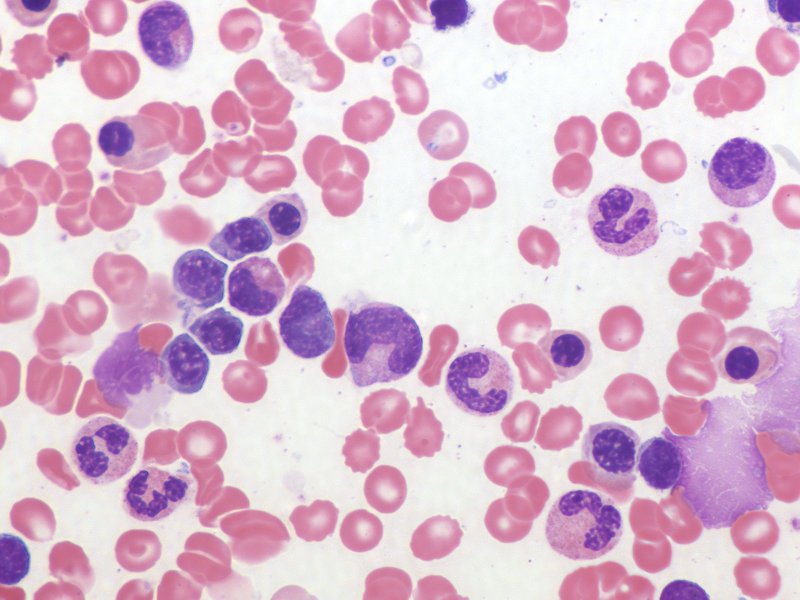 orthochromatophilic erythroblast
Final quiz
Self-check:  Identify the cell indicated by the arrow. (advance slide for answer)
promyelocyte
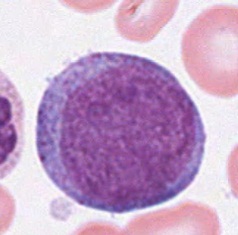 Final quiz
Self-check:  Identify the cell indicated by the arrow. (advance slide for answer)
platelet
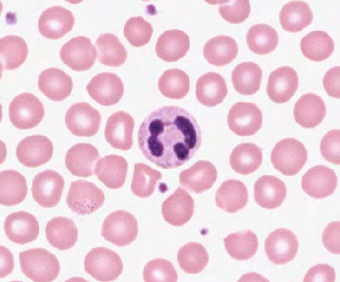 Final quiz
Self-check:  Identify the cell indicated by the arrow. (advance slide for answer)
polychromatophilic erythroblast
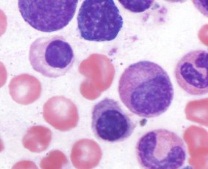 Final quiz
Self-check:  Identify the cell indicated by the arrow. (advance slide for answer)
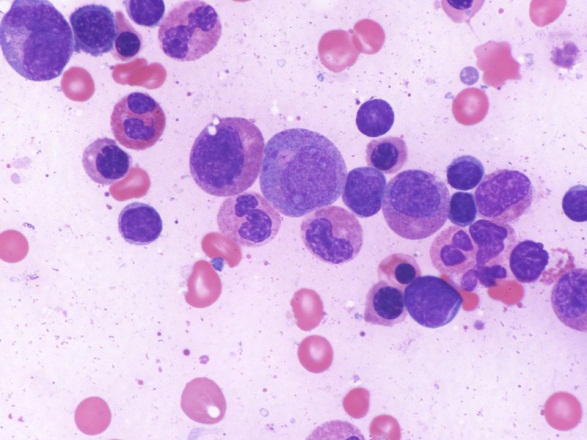 eosinophil
Final quiz
Self-check:  Identify the cell indicated by the arrow. (advance slide for answer)
basophilic erythroblast
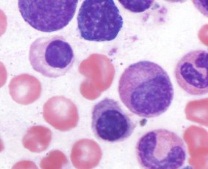 Final quiz
Self-check:  Identify the cell indicated by the arrow. (advance slide for answer)
eosinophilic myelocyte
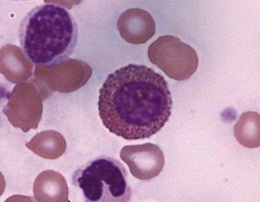 Final quiz
Self-check:  Identify the cell indicated by the arrow. (advance slide for answer)
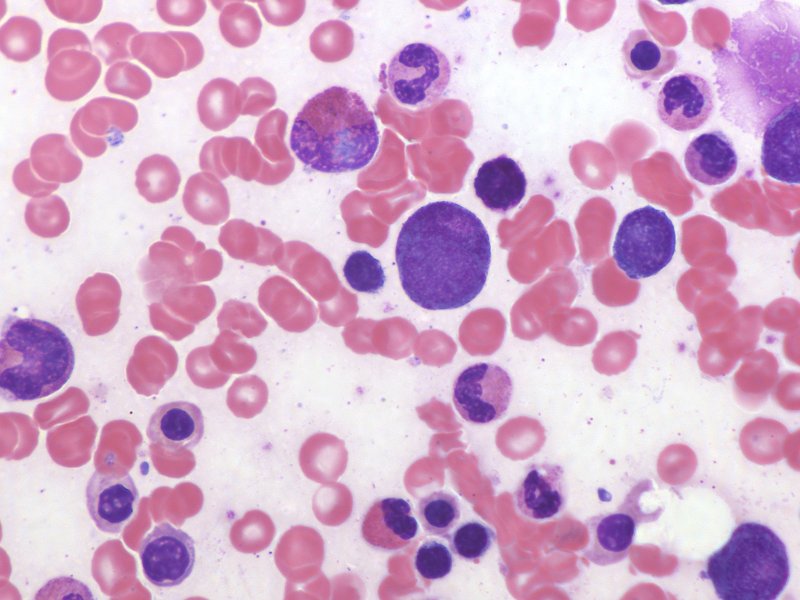 Polychromatophilic erythroblast
Final quiz
Self-check:  Identify the cell indicated by the arrow. (advance slide for answer)
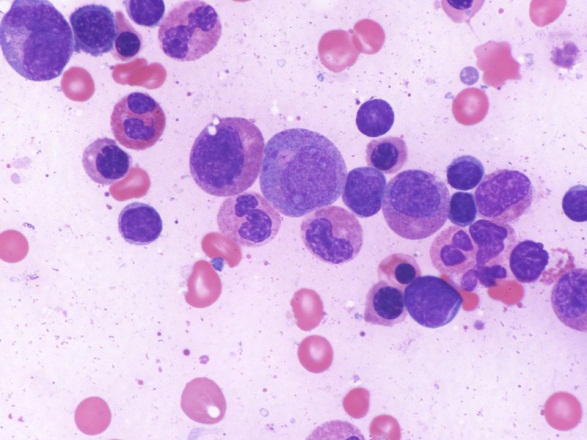 Neutrophilic myelocyte
Final quiz
Self-check:  Identify the cell indicated by the arrow. (advance slide for answer)
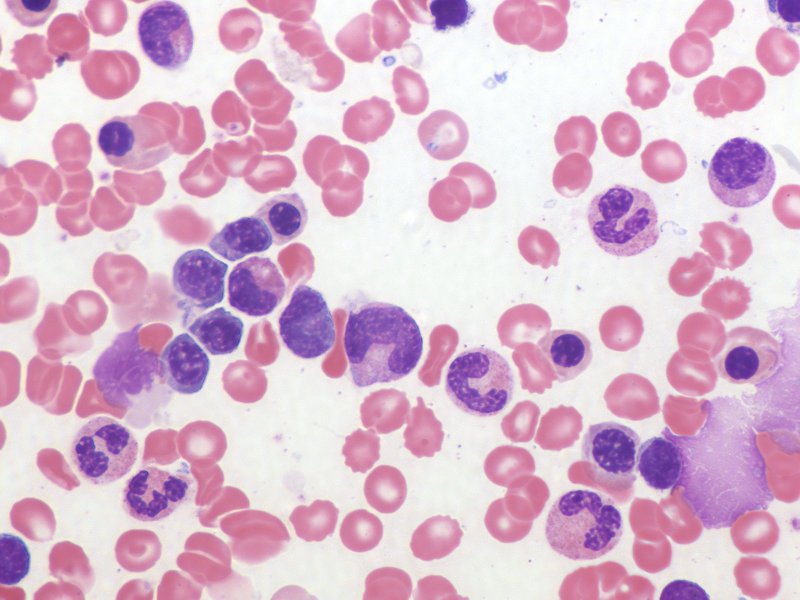 polychromatophilic erythroblast
Final quiz
Self-check:  This cell will eventually produce azurophilic granules.  Identify the cell indicated by the arrow. (advance slide for answer)
myeloblast
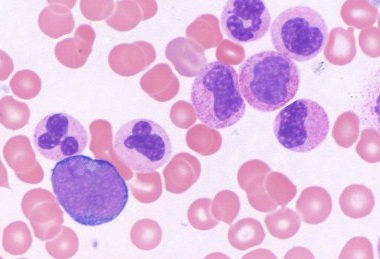 Final quiz
Self-check:  Identify the cell indicated by the arrow. (advance slide for answer)
Plasma cell
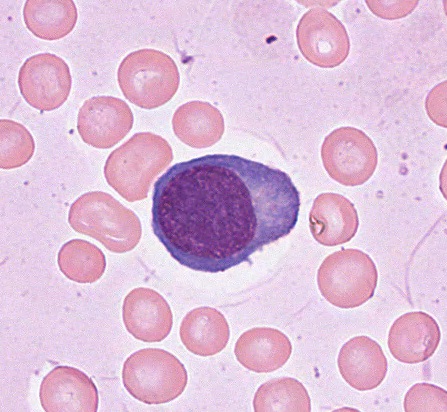 Final quiz
Self-check:  Identify the cell indicated by the arrow. (advance slide for answer)
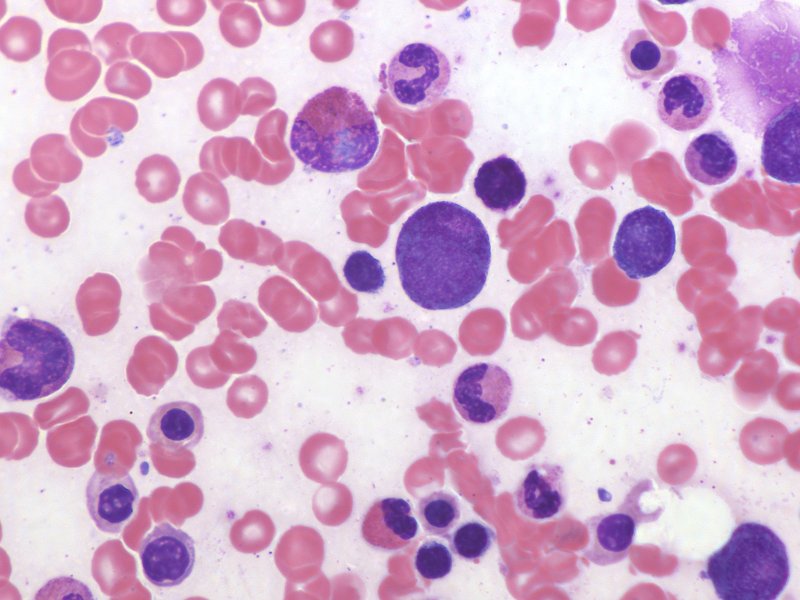 Eosinophilic metamyelocyte
Final quiz
Self-check:  Identify the cell indicated by the arrow. (advance slide for answer)
Eosinophilic metamyelocyte
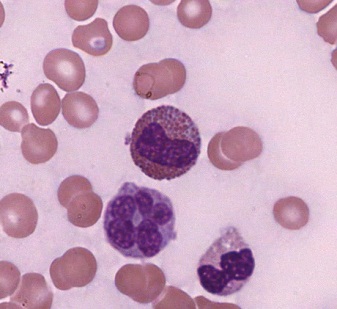 Final quiz
Self-check:  Identify the cell indicated by the arrow. (advance slide for answer)
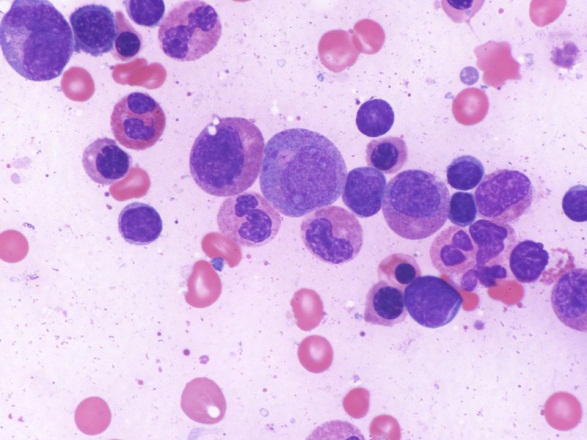 orthochromatophilic erythroblast
Final quiz
Self-check:  Identify the cell indicated by the arrow. (advance slide for answer)
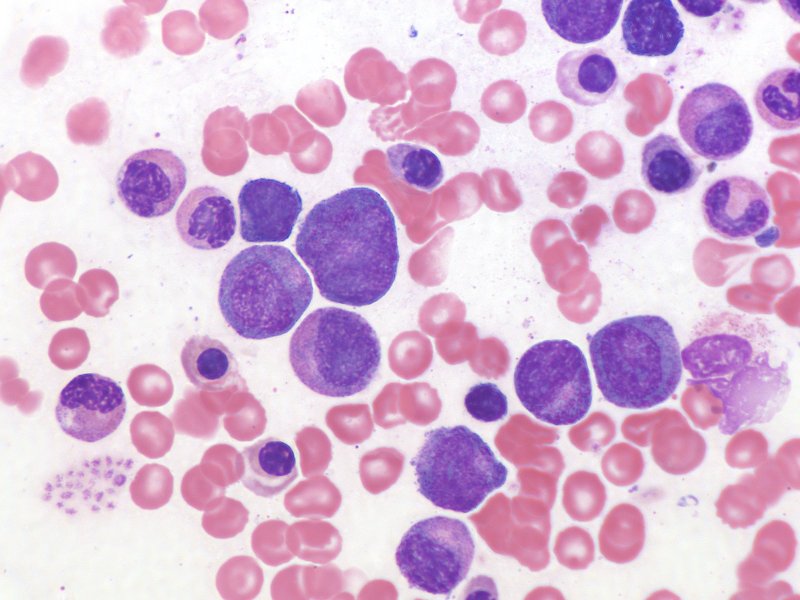 Orthochromatophilic erythroblast